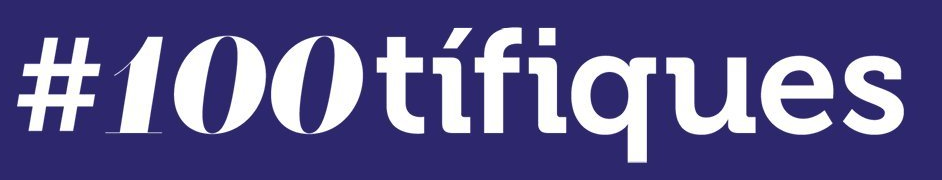 Plantilla de la presentación
Enero 2022
Me presento
Recomendamos poner fotos o vídeos
Pero presentarse si compartir todavía la presentación
Aficiones y tiempo libre
Recomendamos poner fotos o vídeos
Cuando tenía vuestra edad ...
De mayor quería ser ...

(Mejor si podéis poner fotos o vídeos)
Juegos y aficiones ...

(Mejor si podéis poner fotos o vídeos)
Cuando tenía vuestra edad ...
⛌
✔
Me gustaba …


... la ciencia?
... las mates?
... las lenguas?
... leer?
... la gimnasia?
... el arte y la plástica?
... música?




(Tenéis los iconos fuera de la diapositiva)
⛌
✔
Carrera científica
⛌
✔
Familia científica?
¿Qué te hizo interesarte por la ciencia?
¿Estoy contenta de haber elegido la carrera científica?
⛌
✔
Sí
¿Cómo trabajo?
⛌
✔
¿Llevo gafas?
¿Llevo bata?
¿Llevo guantes?
¿Dónde trabajo?
¿Cómo trabajo?
⛌
✔
¿Con quien trabajo?
Recomendamos fotografía de grupo
Explicar quién más trabaja / otras posiciones
¿Qué investigo? / ¿En qué trabajo?
⛌
✔
Explica en qué consiste tu investigación. Si trabajas en otro tipo de posición no relacionada con la investigación ¡explícala también! Queremos dar visibilidad a todas las posiciones y perfiles dentro de las personas que trabajan en profesiones relacionadas con la ciencia.

Recordad:
Poca lletra
Imágenes sencillas
No uséis gráficas científicas ni fórmulas complicadas